Power of Dance Program
St. Peters Community Arts Academy
Donna Davenport
Jackeline Matos 
Shaahida Samuel
Kayla Malcolm
Ellie Cherry
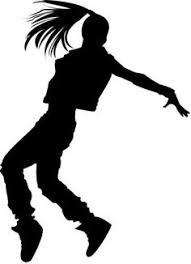 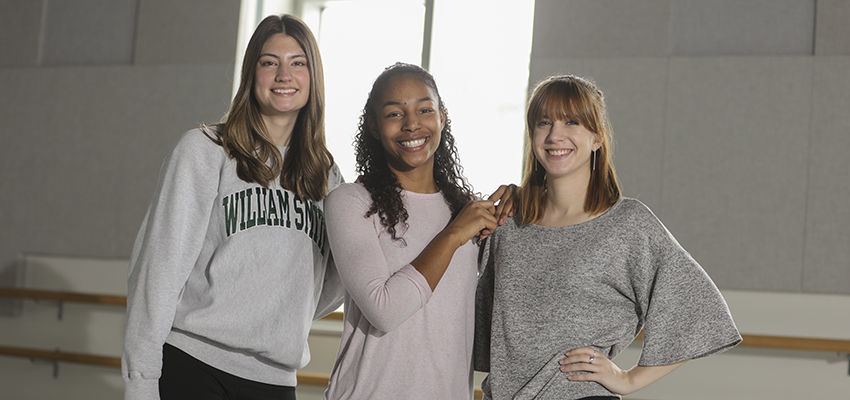 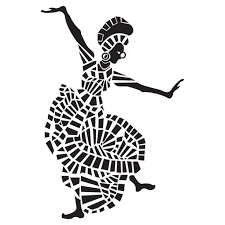 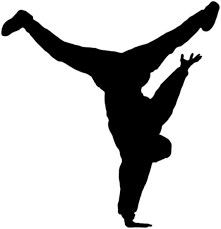 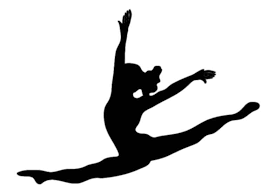 Fall Semester: Power of Dance Led by: Kayla Malcolm Teachers: Jackeline Matos, Shaahida Samuel
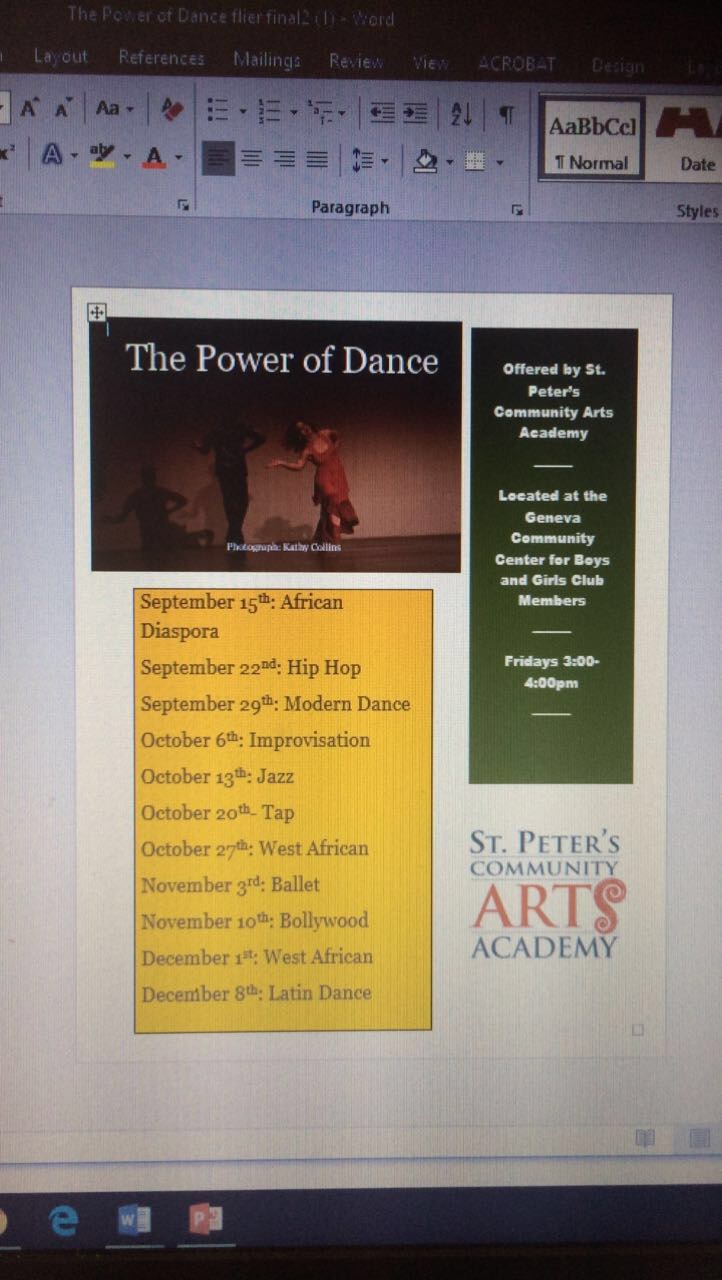 Shaahida 
Samuel
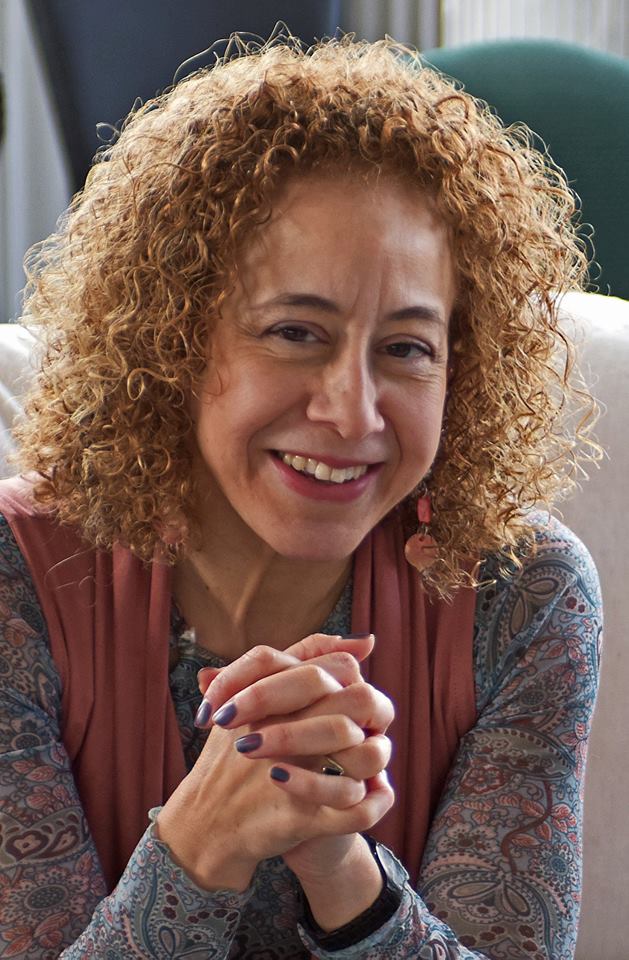 During the fall semester, I, Jackeline, was the head teacher at the Boys & Girls Club of Geneva. Alongside me was Shaahida Samuel; we would alternate teaching days. We taught a variety of different dance forms to the kids at Boys & Girls Club. We taught West African, Bollywood, tap, ballet, hip hop, jazz, and merengue.
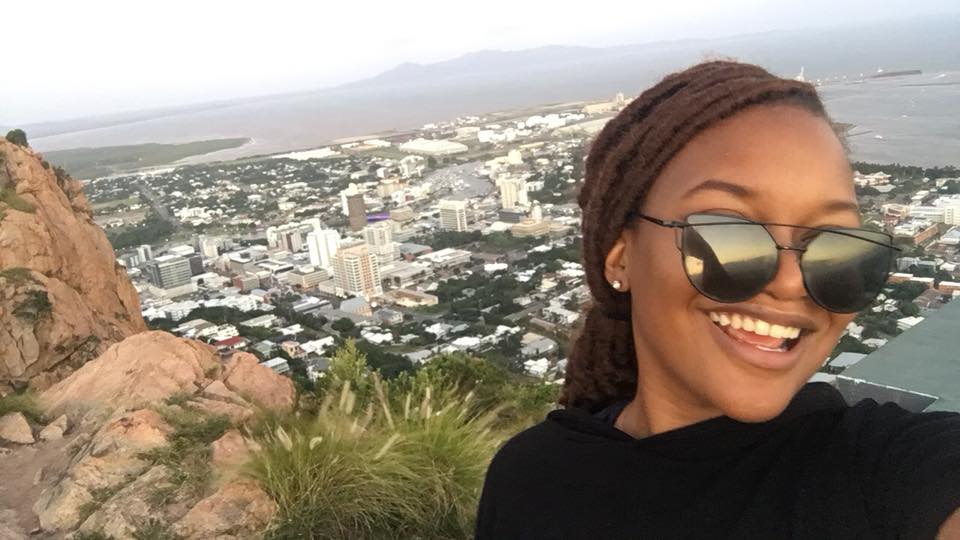 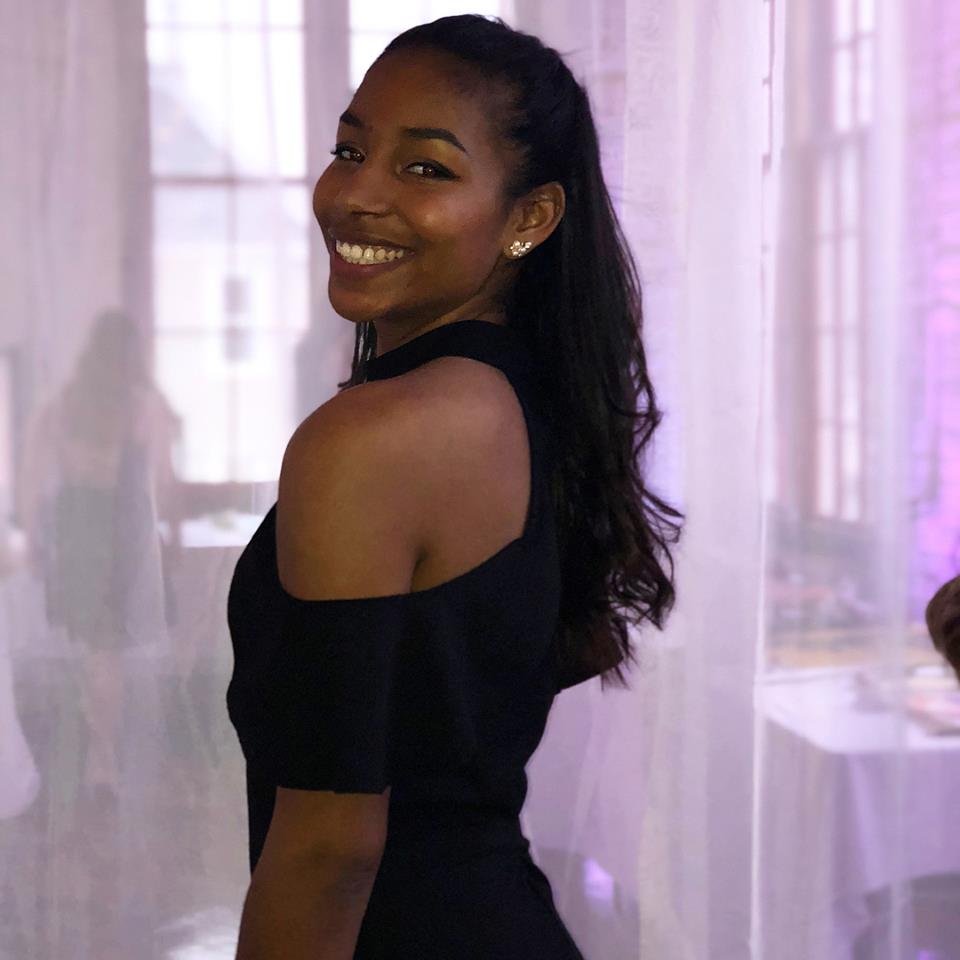 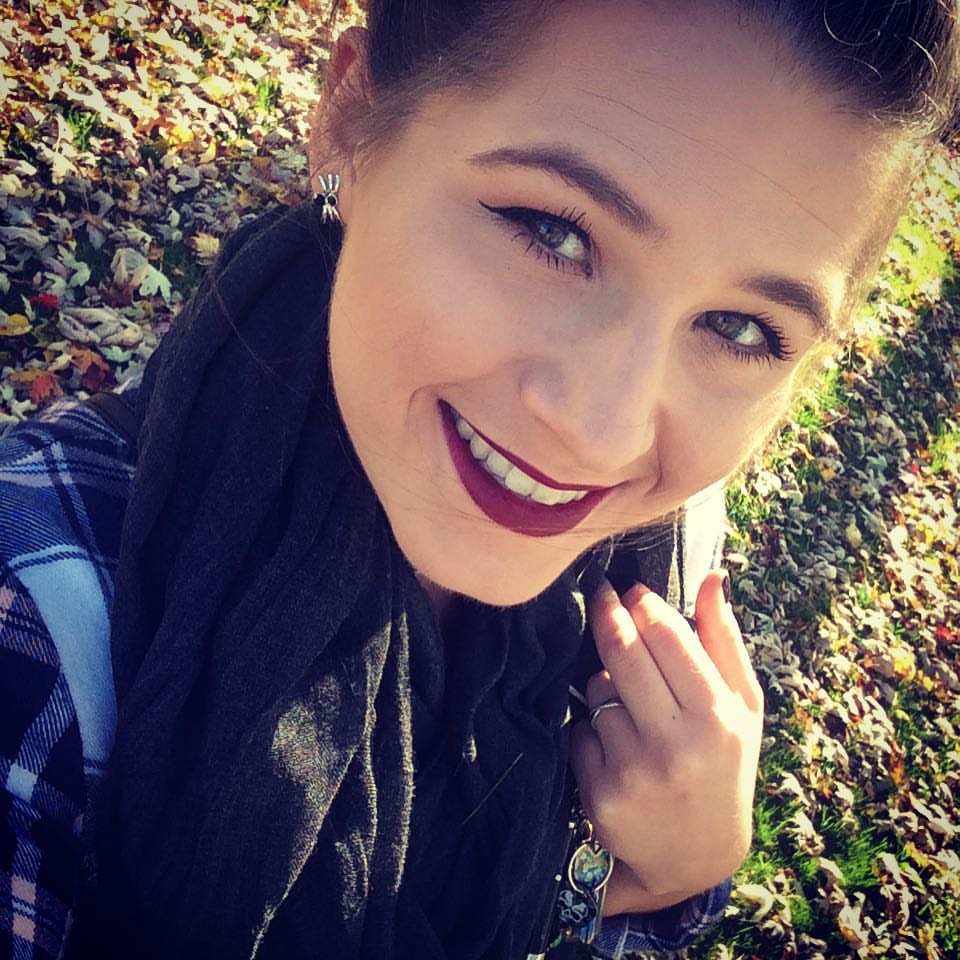 Donna Davenport
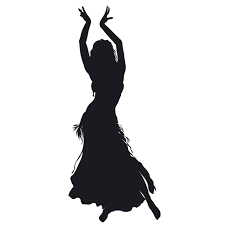 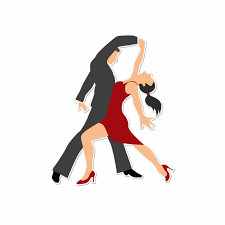 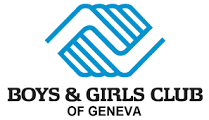 Kayla Malcolm
Jackeline Matos
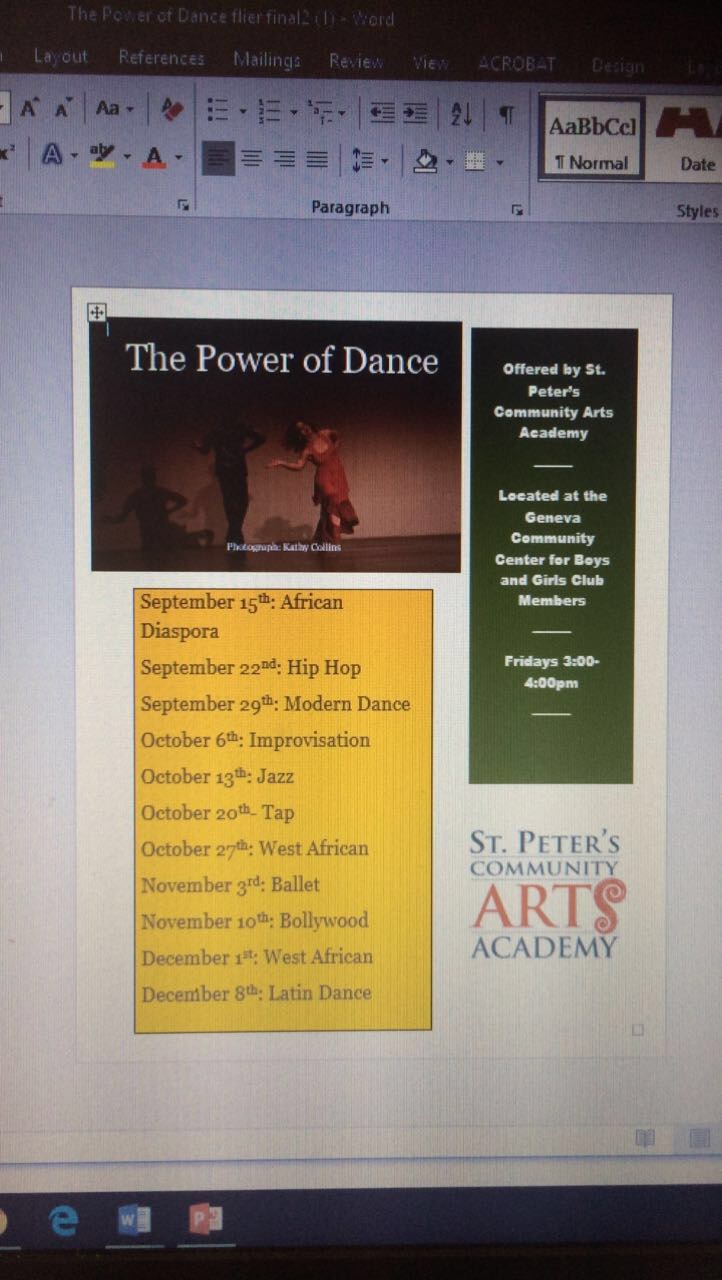 Fall Semester Schedule
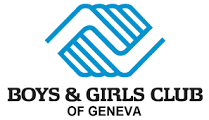 Spring Semester: Power of Dance Led by: Ellie Cherry Teachers: Jackeline Matos, Ellie Cherry
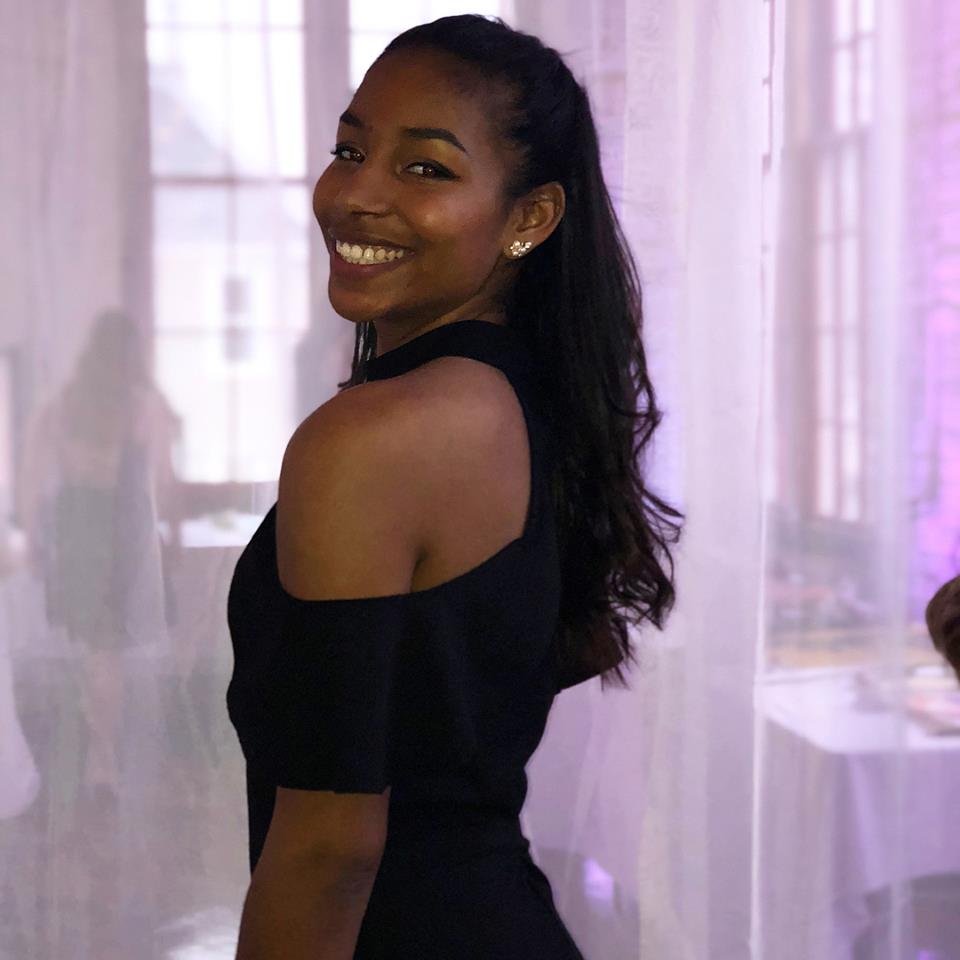 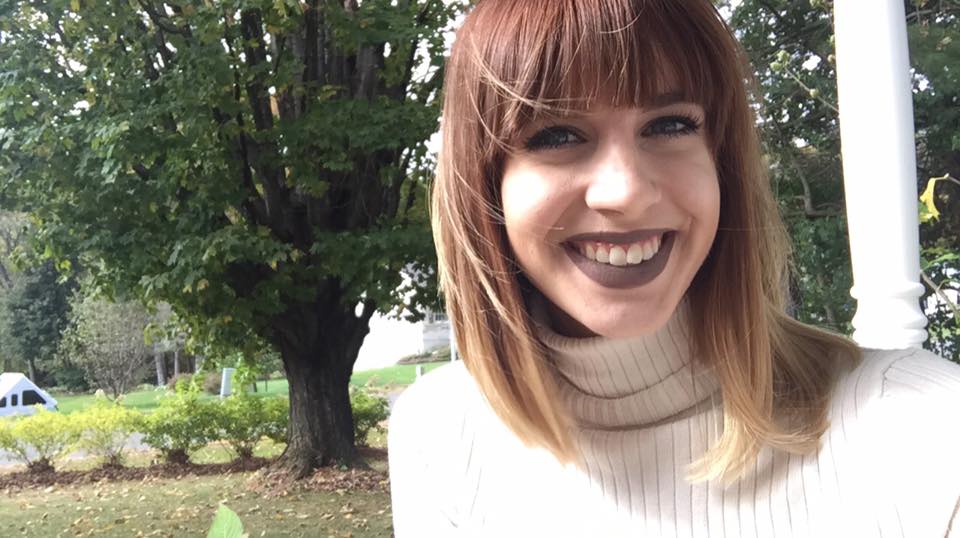 During the spring semester, I, Jackeline, was the head teacher again at the Boys & Girls Club. Alongside me was, Ellie Cherry; we would alternate teaching days, similar to last semester. We taught a variety of different dance forms to the kids at Boys & Girls Club. We taught West African, Bollywood, tap, step, hip hop, and Latin hip hop.
Ellie Cherry
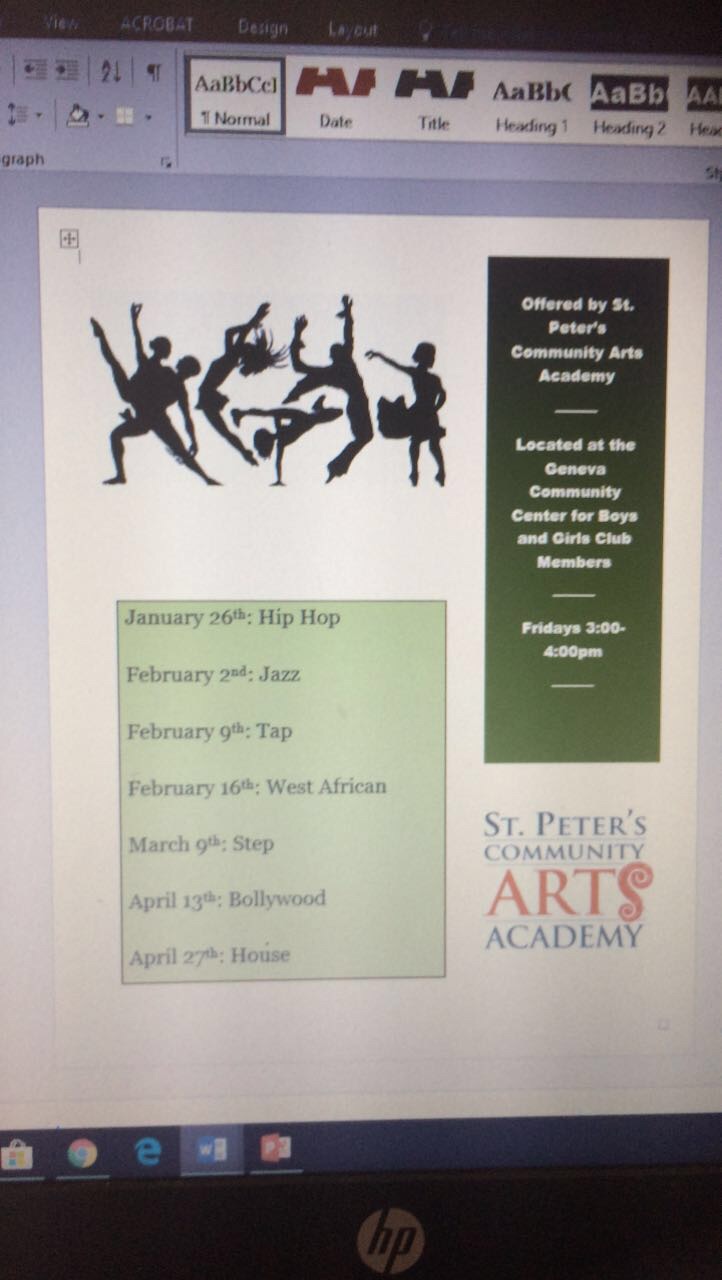 Jackeline Matos
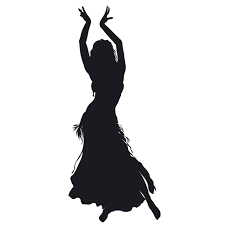 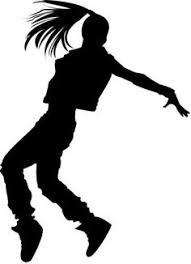 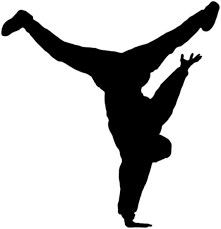 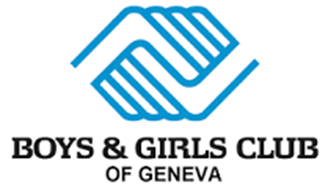 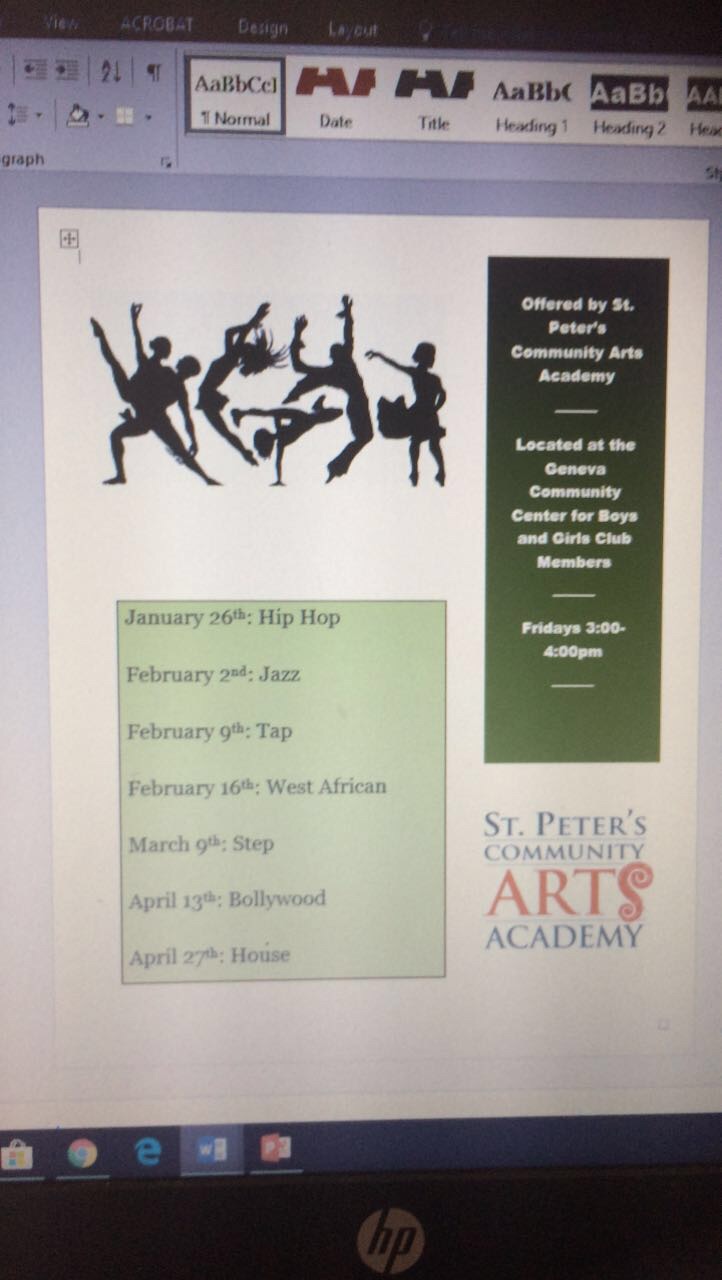 Spring Semester Schedule
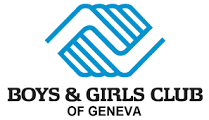 This would not have happened if not for the help and support from St. Peter’s Community Arts Academy. Thank You!-Jackeline Matos, Kayla Malcolm, Shaahida Samuel and Ellie Cherry
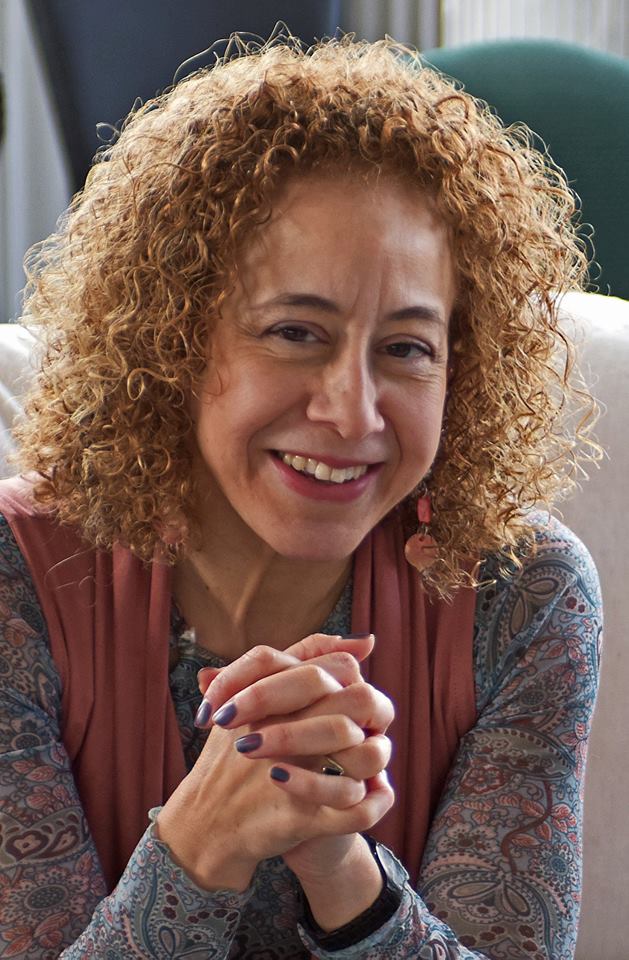 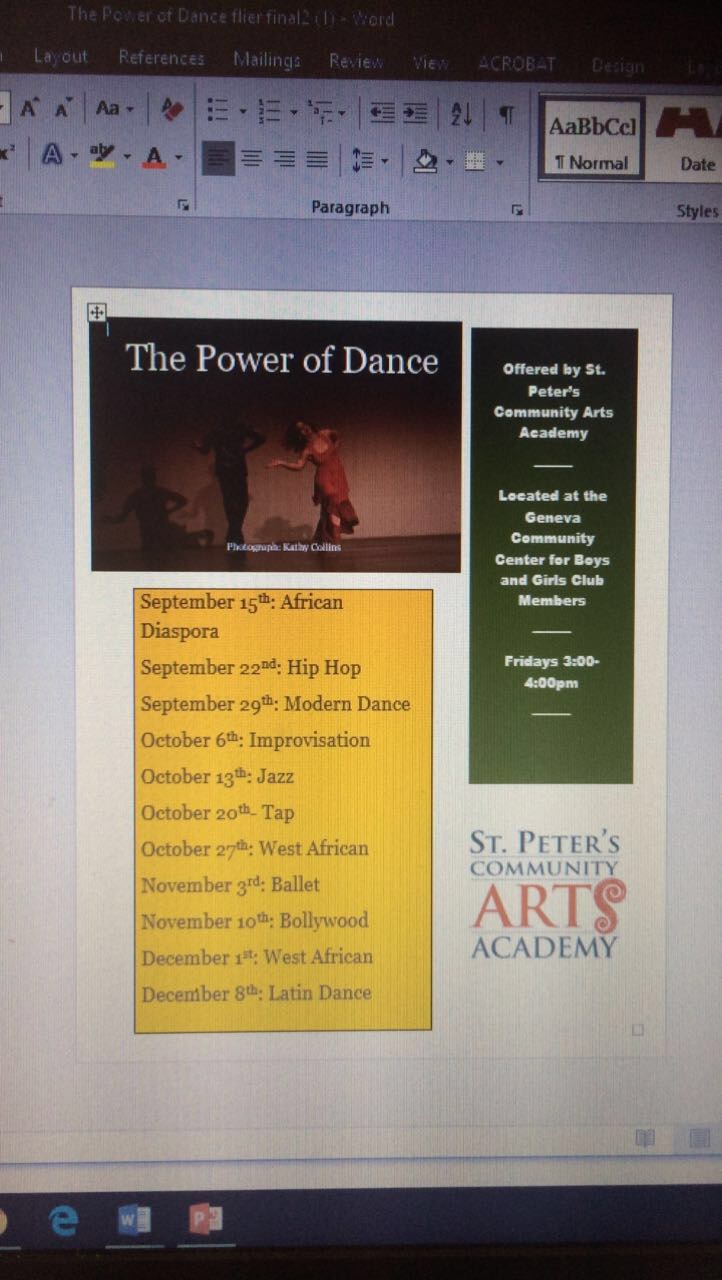 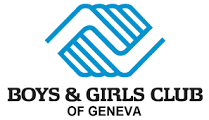